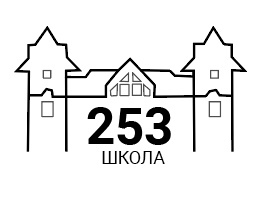 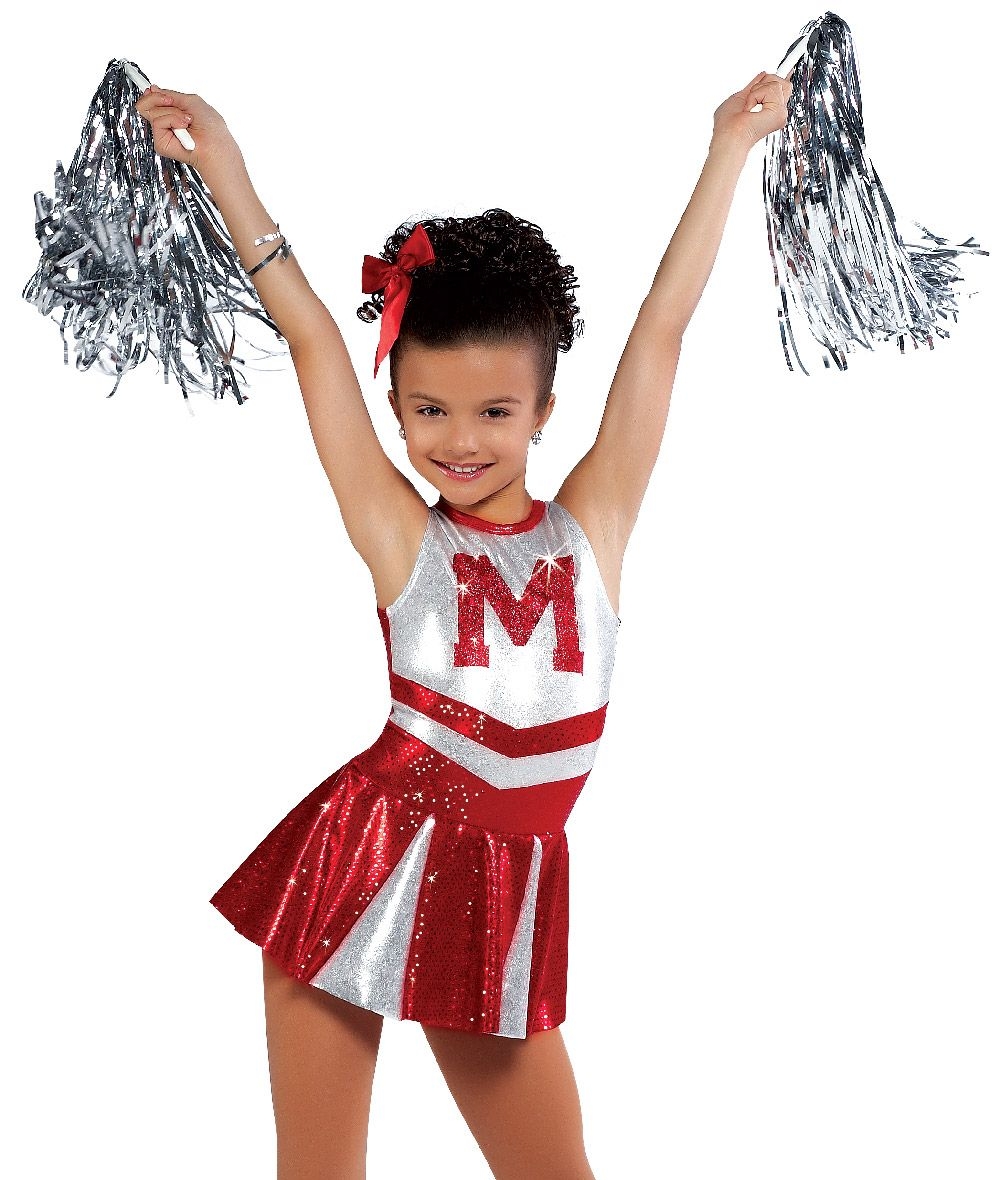 ЧЕРЛИДИНГ
Руководитель программы
 Христолюбова Надежда Павловна
Что мы делаем?
Развиваем физические качества: гибкость, силу, выносливость, ловкость, координацию.

Знакомимся с базовыми элементами черлидинга

Улучшаем свое здоровье и физическую форму
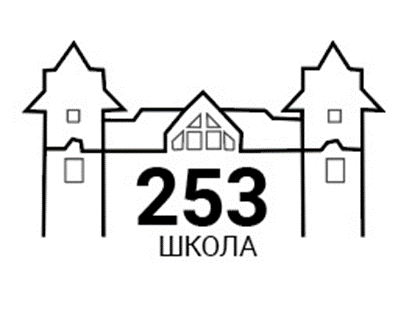 Какие дополнительные возможности?
Возможность получить дополнительную физическую нагрузку 

Возможность сформировать устойчивый интерес к занятиям физической культурой и спортом

Возможность снять напряжение после учебного дня

Возможность общения со сверстниками
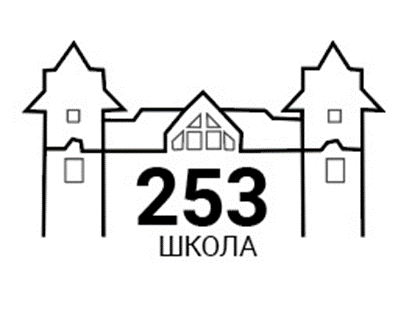 Как это происходит?
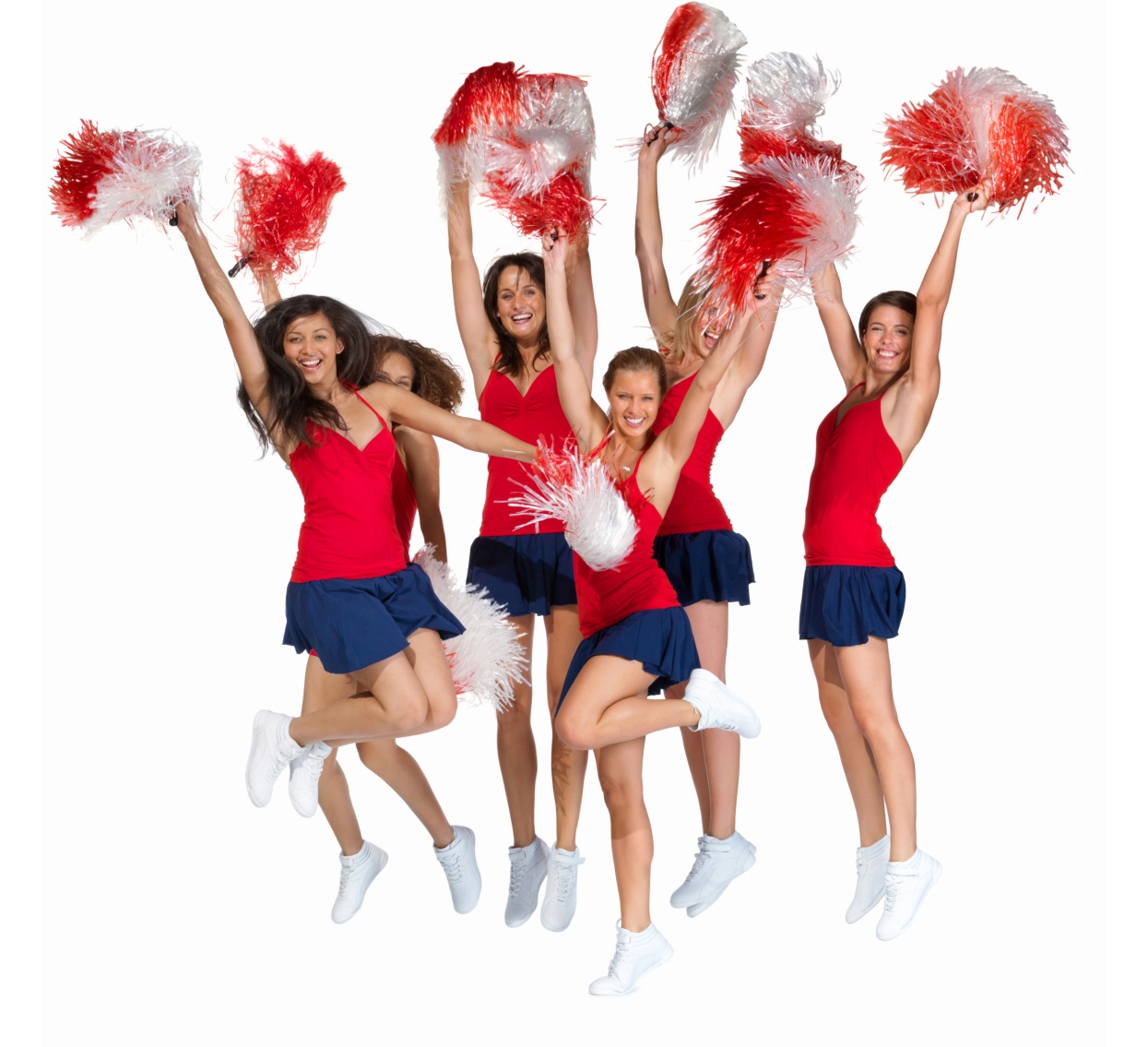 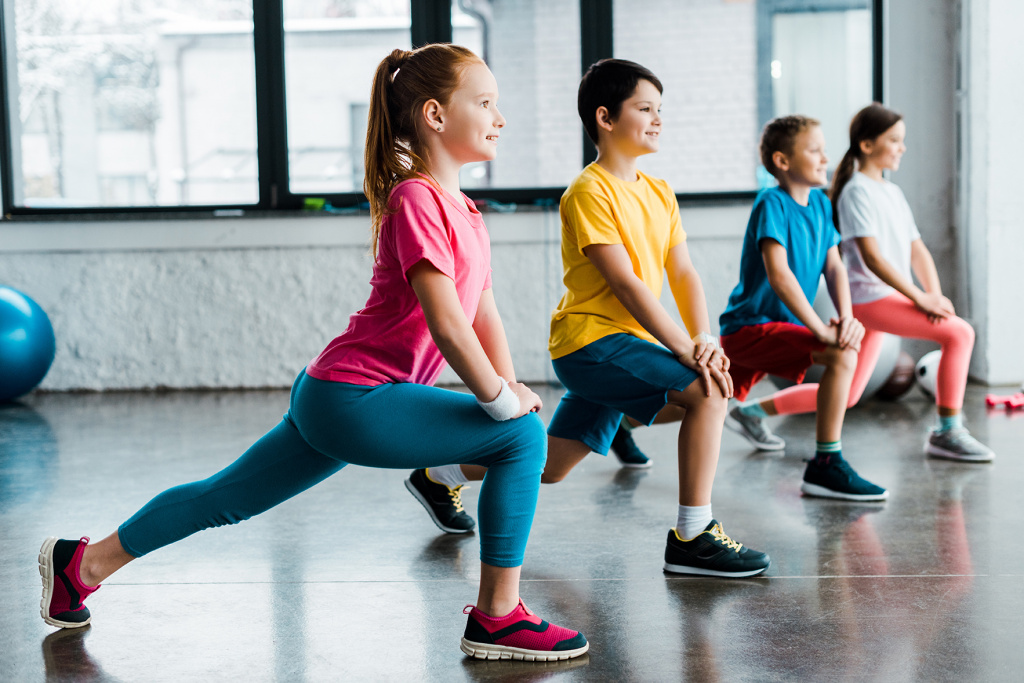 Наши контакты:
Руководитель: Христолюбова Надежда Павловна



                         E- mail: hristolubova12@gmail.com